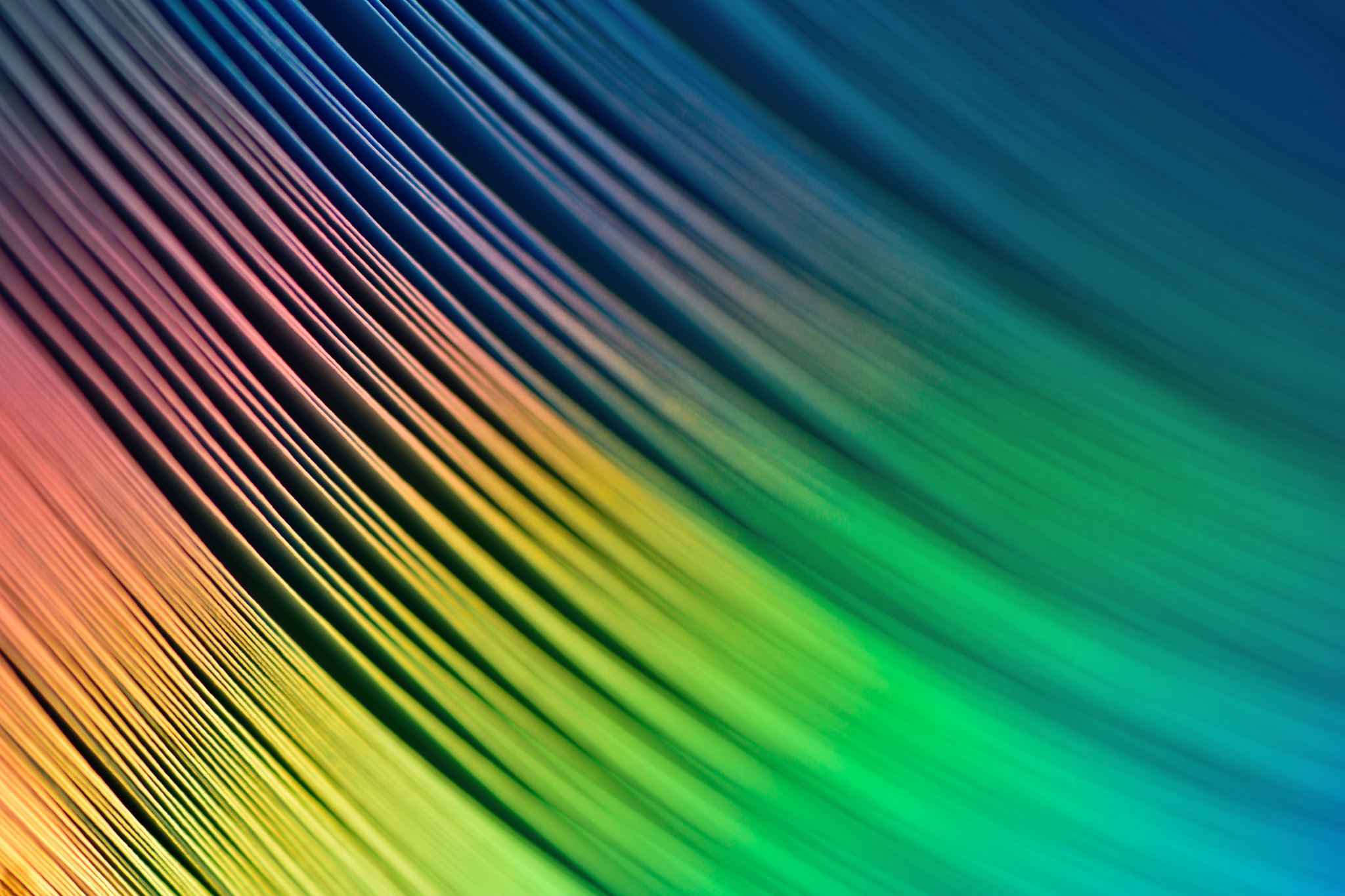 IPDA Symposium
November 2020
Jack, Jayne, Joy and Marie
How do I contribute to enhancing professionalism in education through the creation and enhancement of the educational influences of a community of learners, supporting each other and their own development?
Joy Mounter
Plenary- a conversation
Interested to know if I am clear about my research

Interested to know if this links to your research

Interested in your thinking from my presentation
Living Professionalism
Accepting educational responsibility
Countries professional standards:
         England-Professional Standards for Teachers/ Headteacher Standards/ 
         NPQML, NPQSL, NPQH
International professional standards: 
         Accepting Educational Responsibility
         CPD - Competency-based Professional Development
         EPR - Educational practitioner research
         Contributing to the educational knowledge-base
         Peer Validation Group membership – intellectual and scholarly discourse
Continual Professional Development
Traditional CPD – continual, competency-based
Education research
Educational research
Accepting educational responsibility for my continual professional development
Educational Practitioner Research – a Living educational theory approach
Educational practitioner research 
Living Educational Theory research methodology
              - educational influences
              - values-led
              - community of CPD
              - Multi-media data
              - Co-creation pupils and staff
              - Peer Validation Groups – educational conversations-Nurturing
                Responsiveness
              - Contributing to the global educational knowledge-base
 MA: Values-led Leadership or MA: Inclusion and SEND as CPD
Community of educational conversations
Peer Validation Group
Intellectual and scholarly discourse
Constellation of Relationally Dynamic Values
My explanatory principles and standards of judgement used in my research 

My identified values:
Nurturing Responsiveness leading to Nurturing Connectiveness
Making a Difference
Hope
Equality
Educational Emancipation and Educational Democracy
Relational Epistemology
Ontology and Epistemology
or
Social-ontological values and Epistemological values
References and Contacts
joysmounter@gmail.co.uk
www.spanglefish.